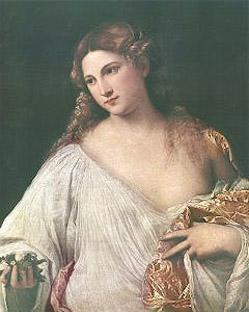 Juan de Dios
 Ingunza Basualdo

 (1823-1871)  

Pintor Peruano
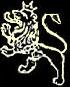 Gabriela Lavarello Vargas de Velaochaga - Perú,  febrero- 2015
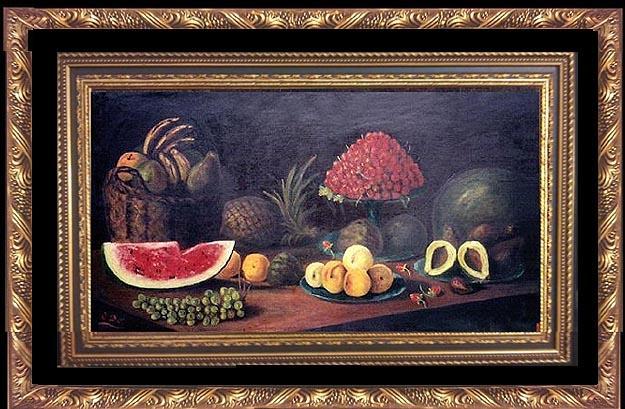 Bodegón- 1840
Pintor huanuqueño. Otra fuente señala erróneamente 1824-1874. Según partida de bautismo: “...En esta Iglesia Paroquial de Huánuco, en veinte y dos días del mes de Junio de mil ochocientos veinteytres; yo el infrascrito cura y vicario, exorxisé, puse óleo y crisma a Juan de Dios del Carmen de edad de cuatro días, a quien le hechó el agua del bautismo el Presbítero Don Mariano Huydobro; es hijo legítimo de Don Francisco Ingunza y de Doña Teresa Basualdo; fué su padrino el R.P. Prior de San Juan de Dios Fray Francisco Ariza, siendo testigos Don Gregorio Retes y Mariano Retes, de que certifico. (fdo.): Manuel de Herrera...”. (sic). Fue el décimo quinto hijo del matrimonio; su madre falleció cuando Juan de Dios tenía dos años y medio de edad. Su educación estuvo a cargo de su padre y hermanos mayores.
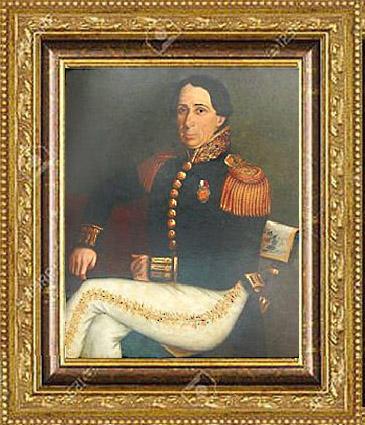 Por su carácter indisciplinado fue enviado a la Escuela Militar cuando tenía 17 años de edad.--------

Después de ocho años de servicios logró la clase de Teniente de Caballería, permaneció en actividad hasta comienzos de 1849. 
Se vio envuelto en un grave altercado con sus superiores y solicitó licencia por tiempo indefinido.   

Con más vocación para las bellas artes que para las artes marciales, estudió en la Academia de Dibujo y Pintura de Lima, con los maestros Francisco Javier Cortés (1770-1841) e Ignacio Merino (1817-1876). 



Obra de 1843
Coronel Eduardo Lucar y Torre
Primer Alcalde Mayor y Gobernador de Huánuco
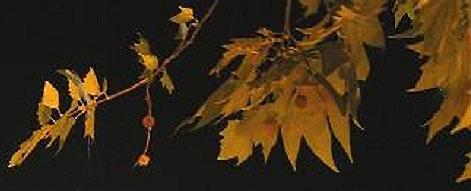 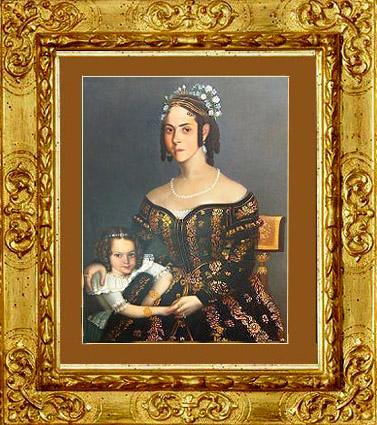 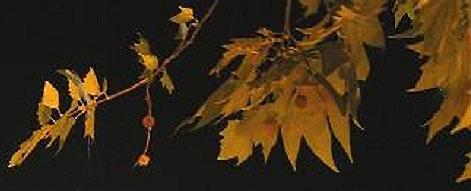 Juana Toribia Lucar y Crespo de Figueroa y su hija, 
Cecilia Mercedes Figueroa Lucar


Obra de 1843
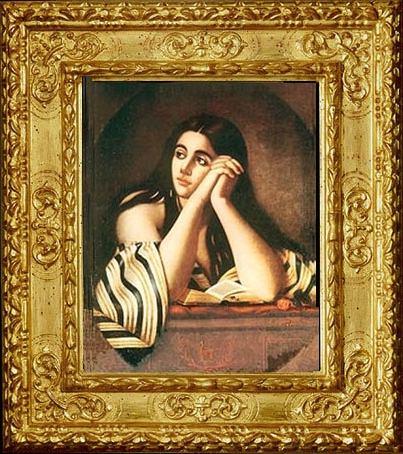 Su hermano mayor, Francisco Esteban, estaba en Europa.
Enviado por su padre,  Juan viajó en 1849 y le dio el encuentro en Italia.

Radicó varios años en Florencia, donde aprendió el arte de la pintura en la Accademia delle Belle Arti  de esa ciudad.  



Magdalena
 
Obra pintada en Europa en 1855

Se encuentra en el Museo de Arte de Lima
Aquí hay que hacer un paréntesis
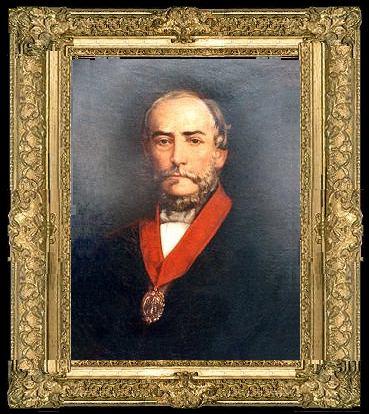 El primogénito, Francisco Esteban Ingunza y Basualdo fue el que mandó construir, en 1858, el famoso Mirador de Ingunza. 
Propietario de un terreno ubicado, al lado de la Plaza de Acho, en la esquina de Hualgayoc con Marañón calle paralela al otro lado del río Rímac. 

En un área dentro de su propiedad,  llamada La Quinta Ingunza, contrató el 4 de marzo de 1858 con el constructor francés Paul Nicolás Chalón Deshmuilmuielle para su edificación. El costo inicial ascendía a 964 pesos,  moneda que regía ese año. ----------------------------------------
Sin embargo, hubo modificaciones en la ejecución y el constructor realizó gastos adicionales a lo largo del proyecto. --------------------

En el Archivo Nacional del Perú se encuentra el expediente del juicio seguido por Ingunza contra Chalón por incumplimiento de una contrata, e indemnización por  daños y perjuicios. Juzgado de 1ª Instancia, 3ª sala, Dr. Simón Gregorio Paredes. Notaría de F. Sotomayor. Julio 1860 – octubre 1861, 88 fojas y 1 plano. Lima.  
Según manifestó el constructor, con fecha 30 de julio de 1860, el Sr. Ingunza varió el plano y presupuesto, al hacer que se le diera mayor amplitud a la base, después de colocados los cimientos con arreglo al contrato; listos los tres cuerpos, le hizo formar una escalera para ver mejor en el interior de Acho.
Francisco Esteban Ingunza y Basualdo
Vocal de la Corte Suprema de Lima 
obra de 1856
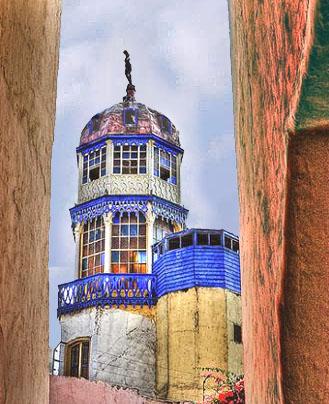 El Mirador de Ingunza es una interesante pieza arquitectónica, con base octogonal y de tres cuerpos y coronado por una cúpula. 

Sus balcones y ventanales circundantes evocan tiempos pomposos de la Lima independiente. 

Elizabeth Ingunza Montero de Villegas, descendiente directa de Francisco Esteban de Ingunza y Basualdo, comenta que el recinto donde se construyó el mirador se caracterizaba por poseer caballerizas y hermosos jardines adornados por estatuas de mármol, así como por una colección de cuadros del pintor Juan de Dios del Carmen de Ingunza y Basualdo a quien está dedicado este programa.  

Ahora muy remozado el mirador consta de cuatro pisos interconectados y es parte de tours  nocturnas por su iluminación.
Imagen y parte de este texto 
del Blog de Marco Gamarra Galindo
La leyenda o mito del Virrey Amat y el Mirador de Ingunza
Por muchos años se dijo públicamente que el Mirador de Ingunza era una construcción colonial .  -----------------------------------------------------------Que el dueño, ante su rechazo de mostrar reverencia al virrey cada vez que coincidían en la Plaza de Acho decidió erigir su propio mirador, privilegiado espacio con una vista panorámica del coso de Acho..------Se tejieron cientos de murmuraciones y leyendas urbanas acerca del Virrey Amat (España 1704–1782) y Micaela Villegas (Lima1748-1819), conocida como La Perricholi, ambos personajes fallecieron antes de que se iniciara la construcción del  mirador  en  1858, el mismo que pasó por un peritaje efectuado el 30 de noviembre de 1860 por los arquitectos Manuel Julián San Martín y Antonio Yraolagoitia, para constatar y tazar (sic) lo construido en el mirador. Se coronó la cúpula del mirador con una estatua, de madera, de un indígena con paño púdico, por lo que se deduce que el trabajo duró dos años. Su  creador y propietario, el Doctor de Ingunza en 1860 lo puso en uso.-----Al fallecimiento del propietario, lo heredó su hijo Francisco Esteban de Ingunza y Bedoya, el mismo que vendió la finca el 1 de febrero de 1899, ésta fue vendida en varias oportunidades.----------------------------------------------------------------------------------------ACHO  -----------En 1762 se inició la construcción de la Plaza de Acho de madera. El primer anuncio de corridas en esa plaza se dieron del 21 de enero al 15 de febrero de 1763,  fechas que están impresas en la  “Gaceta de Lima" de ese mismo año.-----------------------------------------------------------------------Agustín Hipólito de Landaburu y Pérez de Ribera (Lima 1715- 1777) dos veces Alcalde ordinario de Lima propuso construir, a su costa, una plaza firme para las lidias de toros. Con los auspicios del Virrey Amat, obtuvo la autorización por real cédula del 9 de agosto de 1766. Invirtió en su proyecto más de 100.000 pesos. -------------------------------------------
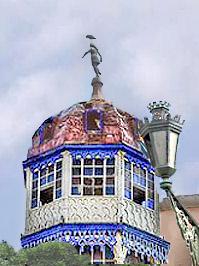 El Mirador fue declarado Monumento Histórico y Artístico en 1972. En diciembre de 1991 la UNESCO declaró a dicha propiedad y la Plaza de Toros de Acho dentro del  Centro Histórico de Lima, como Patrimonio Cultural de la Humanidad
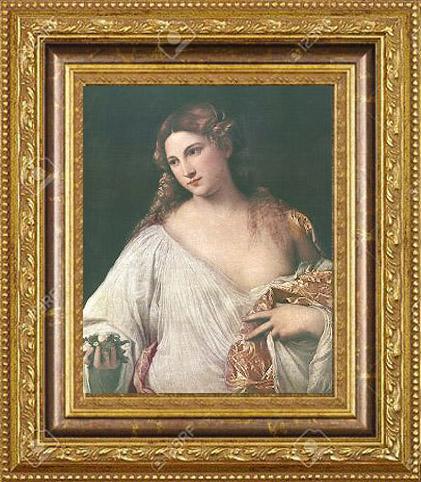 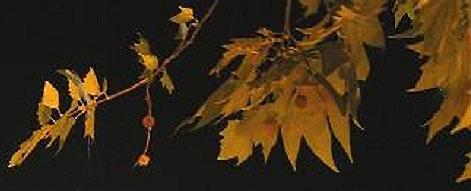 Flora,  1855
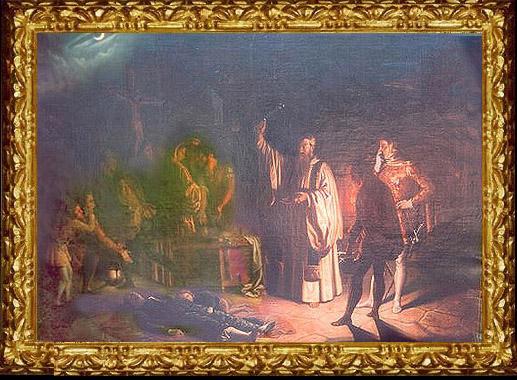 La Peste de Florencia en 1348.     Obra de  1855
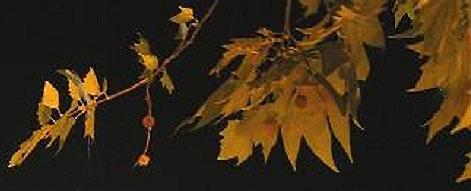 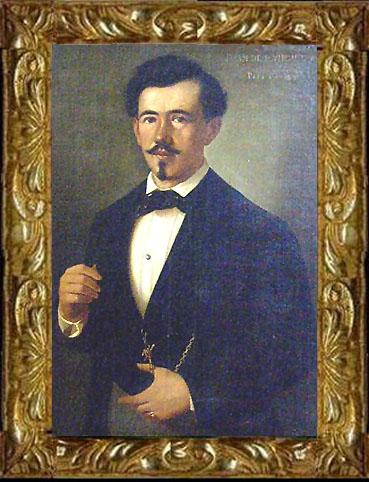 Apoyado económicamente por los envíos de dinero que le hacía su padre permaneció en Europa cerca de ocho años, hasta que regresó al Perú a fines de 1856, trayendo consigo toda su obra pictórica. -------------------Tras la negativa  del gobierno para otorgarle   una beca y seguir arte en Europa, reingresó a prestar servicios en el Ejército, alcanzando el grado de Capitán de Caballería con fecha 18 de agosto de 1857, continuando en la carrera castrense  hasta noviembre de 1865 año que pidió su baja.-------------------------------------------
Autorretrato,  1856,  en la Municipalidad de LimaFotografía: cortesía de Carlos Fuentes Guillén
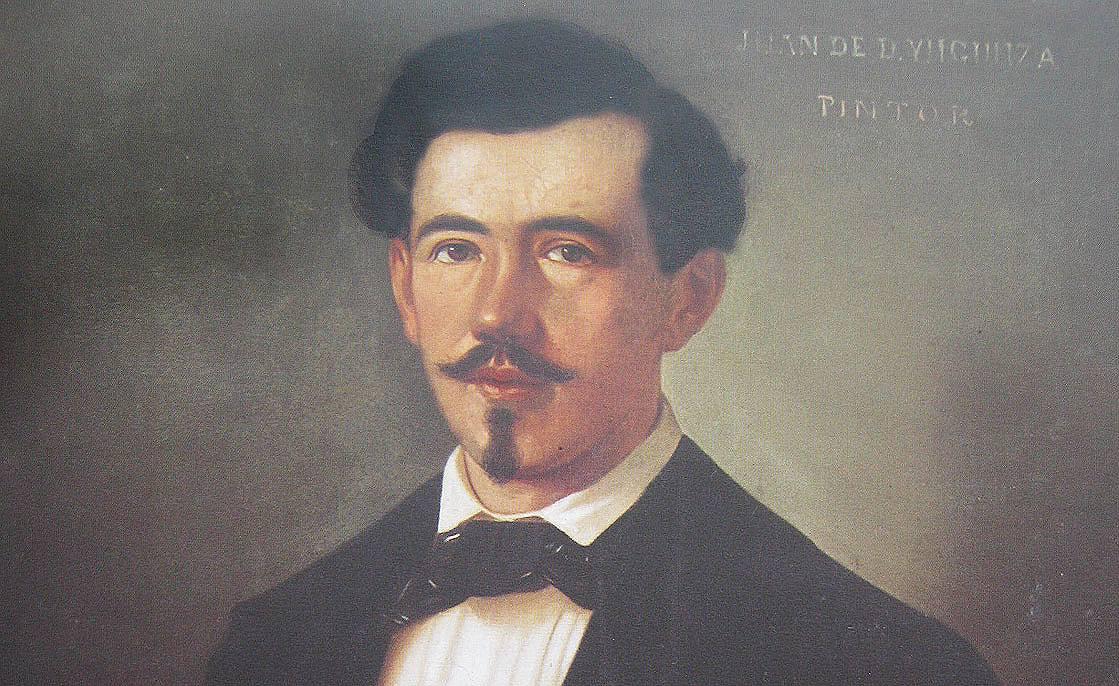 Autorretrato,  1856, detalle En la Municipalidad de Lima, Pinacoteca Ignacio  Merino Fotografía: cortesía de Carlos Fuentes Guillén
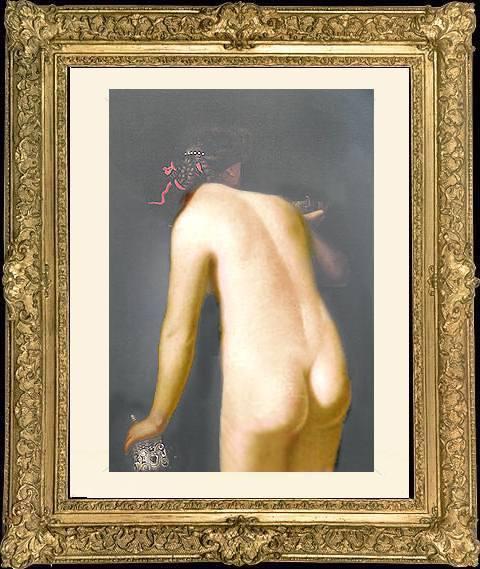 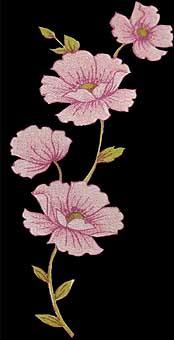 Hebe,  la diosa de la Juventud, 1856  Fotografía: cortesía de Carlos Fuentes Guillén
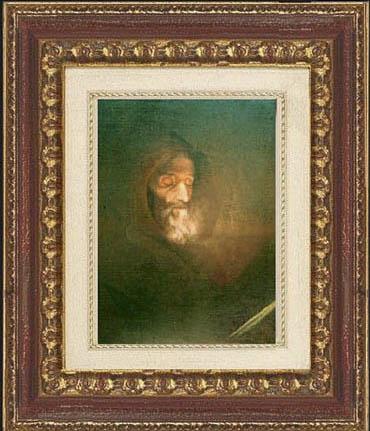 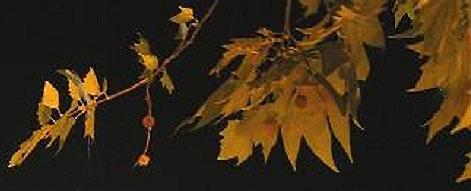 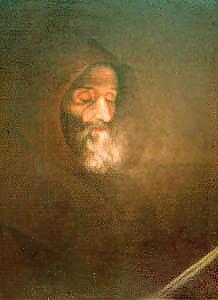 Capuchino leyendo,   1856
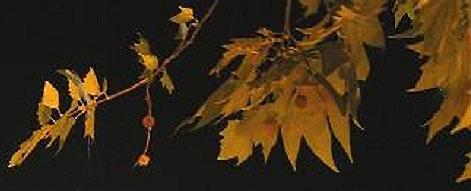 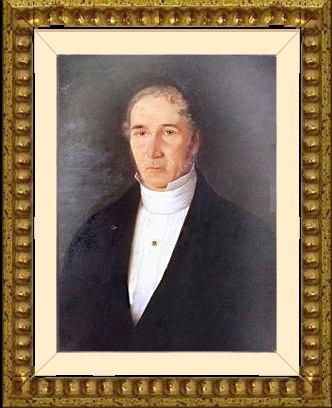 En 1858, en la vitrina del establecimiento de música de Innocenzo Ricordi, ubicado en la calle de Mercaderes, expuso un retrato del Negro Sánchez. ----------------------------------------Leonardo Barbieri  organizó  la segunda muestra colectiva de Lima en setiembre de 1861, Ingunza  exhibió varios cuadros. ----------------------------------------
Don Francisco Ingunza y Zamácola padre del artista, obra de   1858
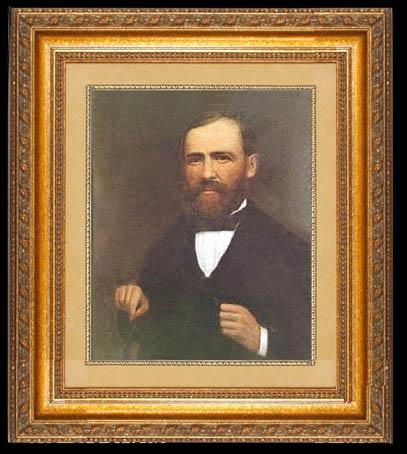 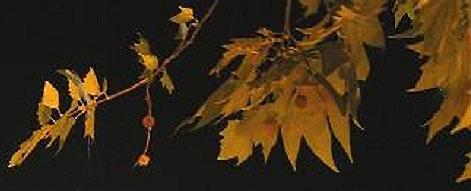 Dr. Manuel Ingunza y Basualdo obra de 1858
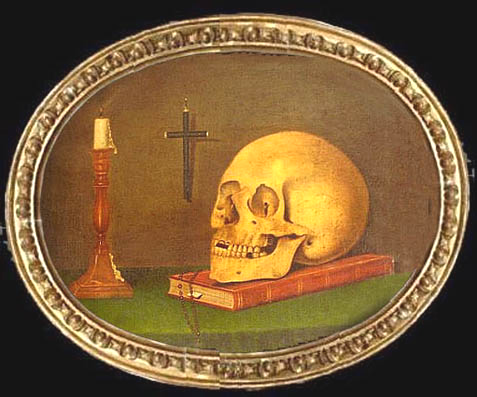 Vanitas  (vanidad) obra de 1859
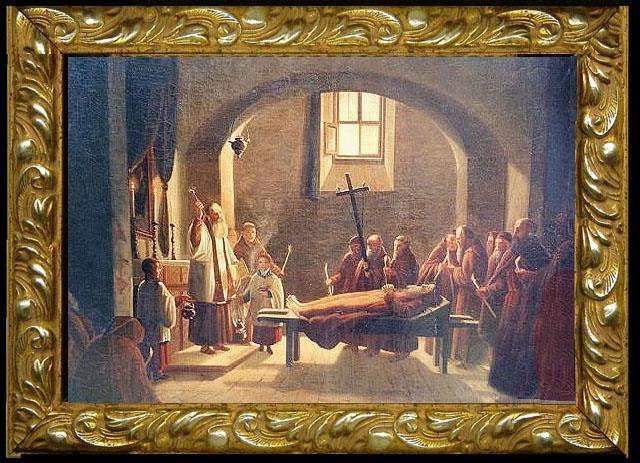 La muerte de San Francisco,  1860
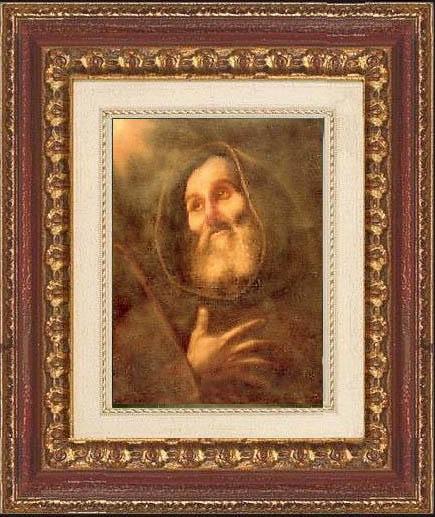 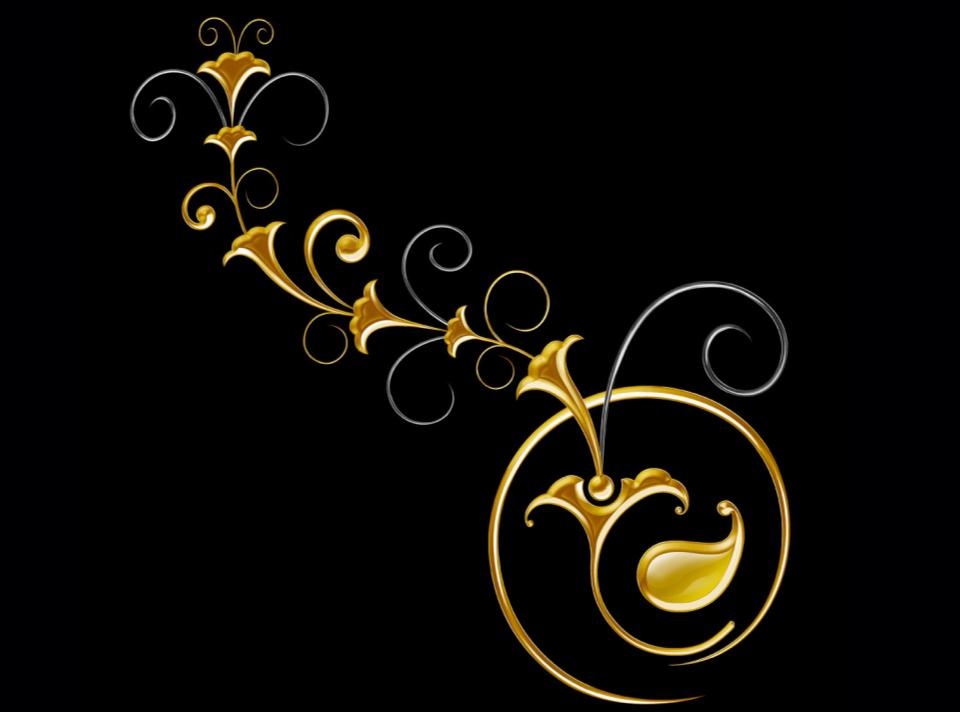 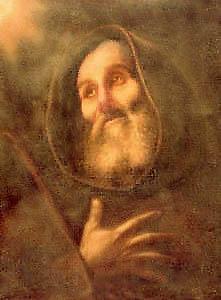 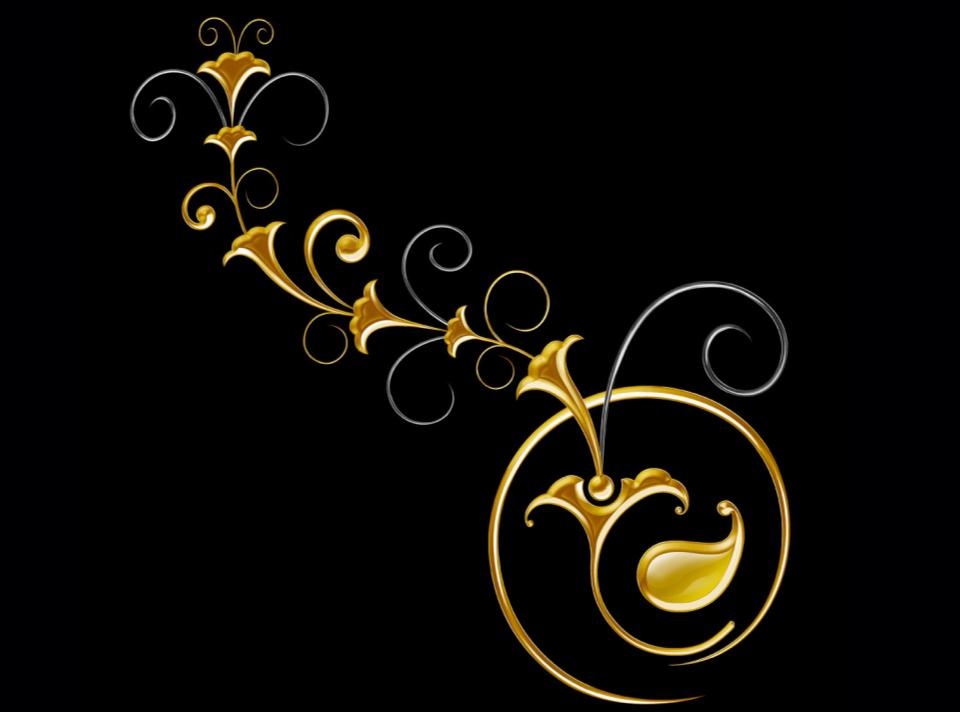 San Francisco,  1860
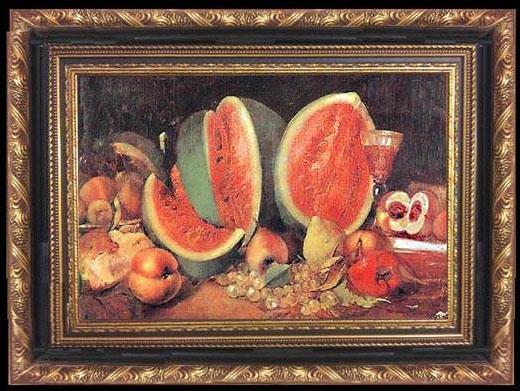 Bodegón  (veinte años después)  1860
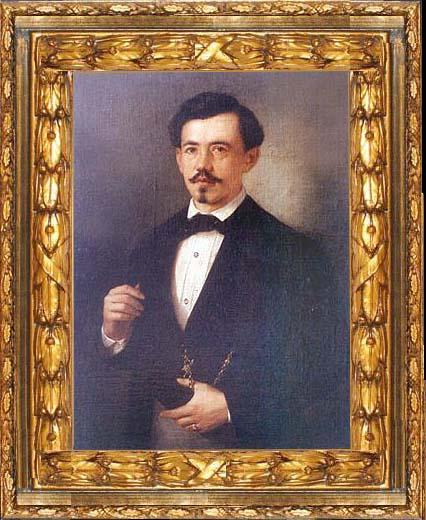 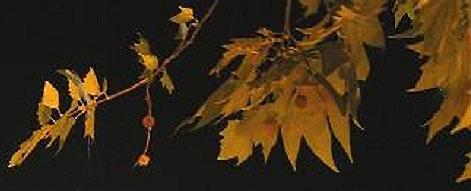 AutorretratoEn el Museo de Pueblo Libre( MNAHP ) Fotografía: cortesía de Carlos Fuentes Guillén
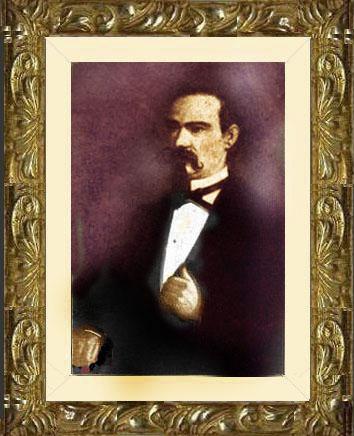 En 1865 viajó a Europa por tercera vez, en esa oportunidad fue acompañado por su única hija María Lucrecia, ella contaba 16 años de edad. -----------------------------------------, Al llegar a París, contó con el apoyo de los amigos que había dejado, nueve años atrás,  en 1856. -------------------------------------------------Vivieron en Europa seis años y volvían a Lima en 1871. Cuando navegaban, junto con su hija María Lucrecia de Ingunza y Bautista, fue  atacado por  la peste. -----------------------------,Falleció en el buque y fue arrojado en el mar de las Antillas .----------------------------------------- Su obra de excelente factura quedó en París.
General  Norberto Eléspuru y Martínez de Pinillo,   obra de 1865
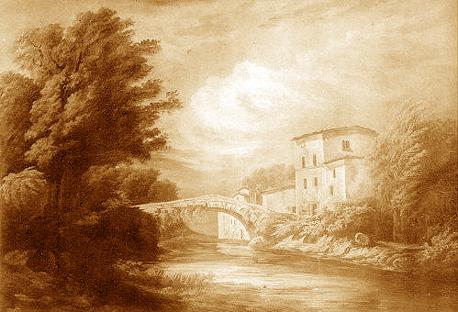 Su obra es poco conocida, debido a que sus lienzos rara vez se vendieron .  Los cuadros producidos por este artífice, de temas religiosos, fueron obsequiados por su familia a diferentes  iglesias.

Se lucen en colecciones privadas  y públicas. Se realizó una exposición póstuma en 1892.
Cien años después se vio una muestra de su obra en el Museo de Arte de Lima, 1983 y en Pintores Peruanos del Siglo XIX en la Galería Pancho Fierro,1986. 

Algunas imágenes  fueron  recogidas de la página de Elizabeth de Ingunza Montero de Villegas
Juan de Dios Ingunza participó en dos importantes muestras.  En 1869 en la Escuela de Artes y Oficios en la Exposición Industrial, organizada por la Municipalidad de Lima. En 1872, ya fallecido, se muestra una Venus en la inauguración del Parque y Palacio de la Exposición de Lima, elegante edificio que aún existe y cobija al Museo de Arte de Lima. Tenemos que esforzarnos por conservar nuestra historia, y por lo tanto alimentar la información.Para estas dos exposiciones, importantes, tuve que recurrir a las bibliotecas de Instituto Getty-USA y de la Universidad de California-USA.
Hagamos un poco más de historia
Escuela de Artes y Oficios desde el  6 de diciembre de 1864.    Sede de la Exposición Industrial de 1869
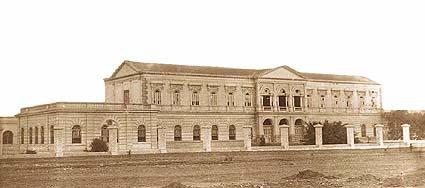 En mayo de 1869 el Alcalde de Lima Manuel Pardo y Lavalle, reunió al cuerpo edil en una sesión; el día 29 del mismo mes se aprobó la idea del Alcalde para realizar una exposición de productos de las industrias de Lima y el Callao, acto seguido se nombró una comisión. ------------------------------------------------------------..El día 28 de Julio en el local de la Escuela de Artes y Oficios de Lima se inauguró la Exposición Industrial, la primera en su género en el Perú.  --------------------------------------------------------------------------------------------------- El objeto era estimular a los artífices nacionales y extranjeros. Se presentaron todos los rubros imaginables, desde maquinarias hasta fósforos.  ------------------------------------------------------------------------------Estaban programadas  las Bellas Artes con: dibujo, pintura, escultura, grabados, fotografía. En la relación de la “Guía” se registran 117 obras  de todas las técnicas y estilos. Algunos nombres se han perdido en el tiempo, permanecen no más de 20 artistas entre ellos: Ingunza, Merino, Palas, Muñiz, Laso, Courret, Del Campo, Del Mazo, Efío, Lozano, Lepiani,  Masias, Montero, Muñiz  y Tenderini. --------------
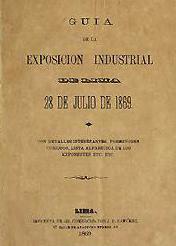 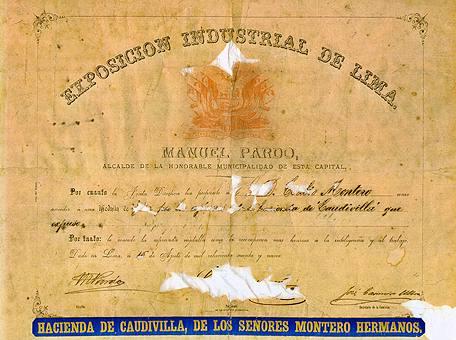 Los premios consistían en medallas de oro, plata y cobre y se entregarían oportunamente. 
“...Las dichas medallas se mandarán hacer con anticipación las que sean de plata y las de cobre, reservándose para mas tarde la fabricación de las de oro...”. La comisión resolvió que las medallas, tenvieran  la misma dimensión que la moneda corriente de un sol, y que llevaran en el reverso un grabado que represente la fachada de la Escuela de Artes y Oficios, por ser el lugar en que se verificará la exposición, y en el anverso la inscripción siguiente:  Primera Exposición Industrial, Lima, 1869. -------Realizada por la Honorable Municipalidad, siendo Alcalde el ciudadano Don Manuel Pardo.------------------------------------------------------------Imposible encontrar la medalla conmemorativa, escribí a la Ass. Numismática del Perú, Archivo de la Nación, vi la colección del BCR.  la falta de información es  imperdonable. 
Fuente: PDF del Instituto Getty-USA
Palacio de la Exposición de Lima en  1872.     Hoy Museo de Arte de Lima
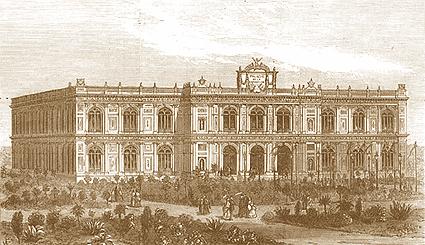 Con el  éxito logrado por la Municipalidad de Lima en la Exposición Industrial de Lima y el Callao en 1869, el Presidente Balta planeó organizar otros certámenes. -------------------------------------------------------------------------------------------------------- José Balta y Montero (1814-1872) decretó el 2 de agosto de 1869 la construcción del Palacio de la Exposición actualmente Museo de Arte de Lima. Idea impulsada por Manuel Atanasio Fuentes Delgado (1820-1889); diseñada y conducida por el arquitecto italiano Antonio Leonardi.------------------------------------------------------------------------------------------------------------------- -parte del texto de la entrega del Palacio por M.A. Fuentes- “...Poco y débil seria, Señor Presidente, cualquier elogio que hiciera del arquitecto D. Antonio   Leonardí....dístinguídísímo  artista es uno de los mejores  arquitectos que ha  pisado nuestra capital. No solo ha hecho los planos  y dibujos, conforme á las instrucciones que de mí ha recibido...Dos años de una exclusiva consagracion  á esta obra,  afanes y tiempo  que no le han  sido remunerados,  merecen con sobrado titulo  una muestra  de la munificencia del  Gobierno...” (sic) - ---------------------------------------------
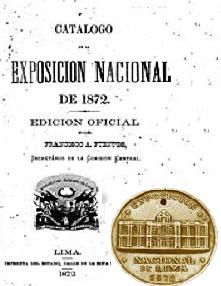 En la sesión del sábado 18 de agosto de 1869, se resolvió  que  el Palacio  de la Exposición  se construyese  en los terrenos del Estado, área colindante con la Penitenciaria y cuyo croquis presentó Antonio Leonardi. ------------------------ En el lugar que ocupaban las murallas sur de Lima se trazaron avenidas, calles amplias, parques decorativos con quioscos, se diseñaron jardines, arcos triunfales y fuentes; un conservatorio de plantas, una glorieta turca, un teatro, pabellones,  glorietas, el parque zoológico, con animales de todo el mundo, lagunas con cisnes negros y una gran laguna para pasear a los visitantes en botes impulsados a vapor.  Ocupando una área de 192 000 m², se decretó su construcción en 1869, iniciándose la misma en enero de 1870 e inaugurándose el 1 de julio de 1872. -------------------------------------------------------En la edición Oficial del Catálogo escrito por Francisco A. Fuentes Secretario de la Comisión Central, en 318 páginas, se da cuenta de los pormenores de la organización presidida por el General  D. Manuel  Ignacio de Vivanco:  decretos, cartas, construcción, gastos, comisiones, nombramientos de comisarios peruanos para provincias y extranjeros, jurado, premios, aduanas, exponentes y productos a exhibirse.----- ------------------------------------------------------------------------------------------------.
La   Comisión central  se dividió en  dos secciones, la primera compuesta por siete miembros  del Gobierno; y la segunda por el Alcalde y seis miembros de la Municipalidad de Lima, designados por  ésta en consideración de haber sido la que ha llevado acabo la primera Exposición.  -------------------------------------------------- Se aprobó el cuadro de diez grupos en que deben dividirse los objetos expuestos,  según  su  origen,  naturaleza  y aplicación,  y el nombramiento  de los inspectores de esos grupos, en el orden siguiente: Francia, Inglaterra, Bélgica,  Holanda, Alemania, Italia,  España, Estados Unidos, Venezuela, Chile, Nueva Granada, Ecuador, Cuba, Estado de Antioquía y Estado de Bolívar. (sic) ------------Este ambicioso proyecto se inauguró el 1 de julio de 1872 incluyendo el parque  zoológico y el Palacio de la Exposición, donde se realizó la primera gran Exposición Nacional de Lima en la cual se exhibieron productos de los tres reinos de la naturaleza: animal, vegetal y mineral; incluyendo objetos fruto del intelecto humano en ciencia, tecnología y arte.  -----------------------------------------------------Al cierre de la exposición se dio  a conocer a los ganadores en las diferentes categorías. ------------------------------------------------------------------ -------------------------------------------------------------------------------Medallas.- inicialmente se proyectan 393 a repartir en total;  se entregaron 302 entre peruanos y extranjeros, en todos los rubros. ---------------------------------------------------La gran medalla  de honor  será de  Oro, del diámetro de 50 milímetros;  llevará  en el anverso  esta leyenda: Gran premio  de honor concedido á ---- (aquí  el nombre  del exponente premiado);  y en el  reverso, la fachada  del Palacio de la Exposición,  en relieve, y esta inscripción: Exposición Industrial del Perú, 1871 (sic). Las mismas especificaciones eran para las de oro de 4.cm. las de plata y cobre. Todos los documentos del mismo libro y en la carátula dice: Exposición Nacional de Lima, 1872 .
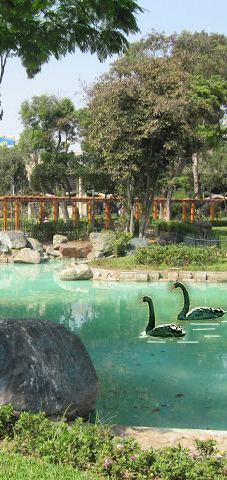 GRUPO  I
CLASE  I, II y III
En muchos casos los artistas eran presentados por coleccionistas con el titulo de “Exponentes” 
José  Mariano Macedo (1823-1894) médico y gran coleccionista limeño presentó: Aranza, Borgoñon, Caravaggio, Caracci, Juan Miel, Kellers, Kensset, Meneses, Morales, Murillo, Nuñez, Ostada, Rivera, Rubens, Salvatore Rosa, Teniers,  Velásquez

Otros coleccionistas: Bagolini José;   Guido Enrique y  Ortiz de Zevallos Manuel 

Lista de artista nacionales sin premio : Bambaren  Carolina G de, Barreto, Elgueo Florentino, Cáceres, Castañeda Domingo, Courret E, Patricio  M.del Río, Días, Laso F, Lira Pondano, Lozano, Maestre, Oñate Julián, Pozo, Quispe Domingo, Ruiz de Sarabia, Ubillus.
Medallas de Plata 
Zevallos Fernando, Masías Francisco, Mazo Manuel María del, Muníz Ramón, Oquendo  Rebeca, Saes de García Andrea, Tasset Guillermo.   
Medalla de Cobre 
Del Campo Federico.

Escultores: Tenderini  Ulderico, Rojas, 
Medalla de Plata y 500 soles  Medina Luis,   
Medalla de Plata  Young Nicolás

Grabadores: Medina  Luis, Medina Matias, Salat Gerardo, Campo   Calisto 

Fotografía :  Courret Hnos.  Medalla de Oro

Sigue la gran relación de exponentes y obras de artistas peruanos y extranjeros con: aguadas, carboncillo,  temple,  pluma y vidrios pintados  y dorados colocados  en  el  peristilo de entrada  del Palacio  de la Exposición [peristilo = columnas que rodea un edificio, o parte de él ].
Fuente: Biblioteca de la Universidad de California
Cuadros que se expusieron en 1872 en el Palacio de la Exposición de Limadel  antiguo  Museo  Nacional:  Venus,  por  Juan de Dios Ingunza (no localizado)
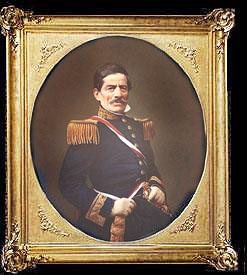 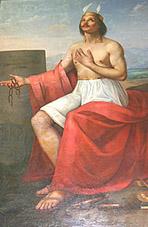 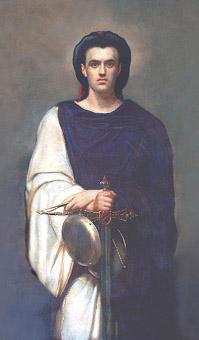 Luis Montero:   la Libertad 1860  y
 Los Funerales  de  Atahualpa 1867
Francisco Laso: La Justicia 1866
Manuel María del Mazo:  Ramón Castilla obsequiado  a  la  Exposición  por  algunos amigos  del finado Mariscal.Firmado y fechado en 1871 en RR.EE
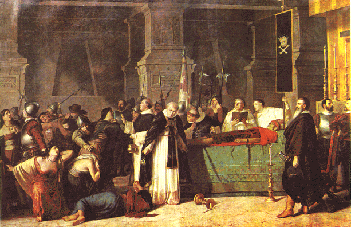 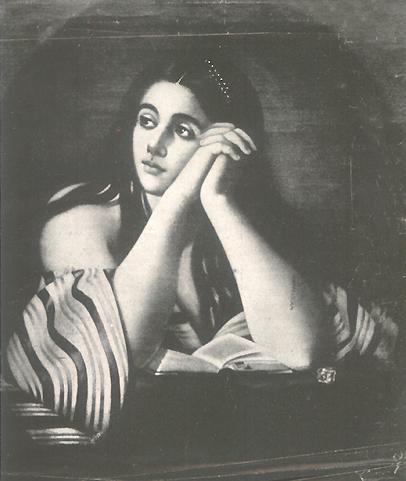 La Magdalena 

Esta pintura de Juan de Dios Ingunza  fue publicada en la revista Ilustración Peruana en 1913 


Obra de 1855
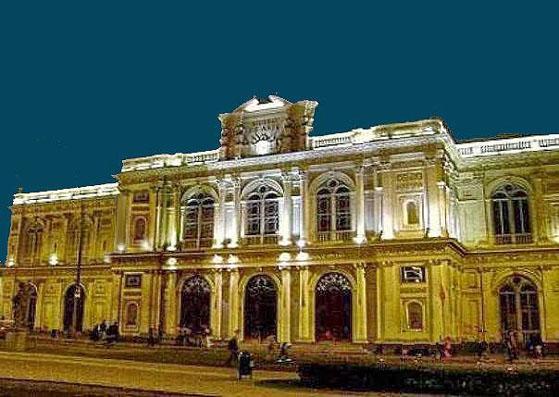 El Palacio de la Exposición de Lima, hoy Museo de Arte de Lima.
Es uno de los más bellos edificios del siglo XIX en el Perú. De estilo neorrenacentista, fue proyectado y construido en la época del  Gobierno Constitucional del Coronel José Balta y Montero, se inauguró como sede de la gran Exposición Nacional del Perú en 1872. 
Edificio rodeado de vistosos jardines, estatuas y después de pequeños pabellones de estilo bizantino y morisco. 
Ubicada en la rotonda posterior al palacio está la llamada Fuente China, rodeada por las palmeras del antiguo zoológico del Parque de la Exposición, obsequio de la colonia china por el primer centenario de la Independencia del Perú, destaca una gran figura alegórica con una antorcha y un libro que simboliza la libertad; está rodeada por las tres razas, todas en mármol, y, en los costados inferiores, dos desnudos en bronce, de estilo manierista.
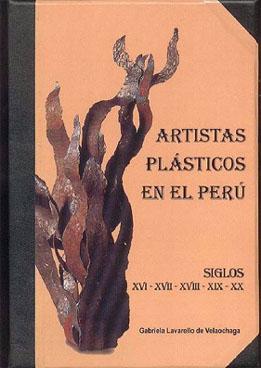 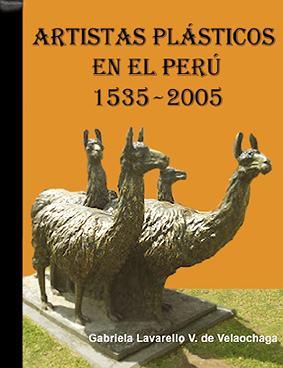 Artistas que figuran en los diccionarios
Carátula, escultura de Armando Varela Neyra Lima - Perú
Carátula, escultura de Agustín Rivera Eyzaguirre Lima - Perú 
   (por editar)
Representante de Ventas
MARTA  COUTO  REVOLLEDO
441-3238 - Lima-Perú
Responsable del programa 

gabygaby715@gabygaby715@cybergabygaby715@cyber.gabygaby715@cyber.comgabygaby715@cyber.com.gabygaby715@cyber.com.br

gabygaby715@gabygaby715@hotmailgabygaby715@hotmail.gabygaby715@hotmail.com
El Arte nos hace Inmortales
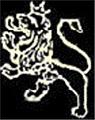 QUIEN PIERDE SU PASADO, SE PIERDE ASÍ MISMO

Difundamos lo nuestro, el arte peruano es ancestral 
Por favor reenviarlo a sus contactos
Hoy es:
Son: *
*